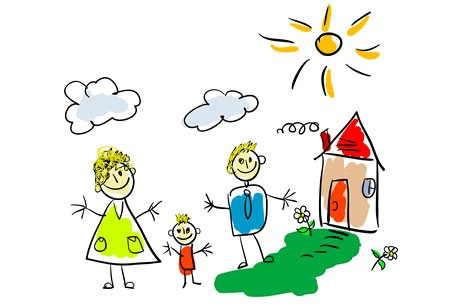 [Speaker Notes: 1]
God belooft Abram een gezin en land
[Speaker Notes: 1]
God belooft Abram een gezin en land

God: plezier, diepgang, geduld en vuur
[Speaker Notes: 1]
God belooft Abram een gezin en land

God: plezier, diepgang, geduld en vuur
Abram laat zich door God omarmen
[Speaker Notes: 1]
God belooft Abram een gezin en land

God: plezier, diepgang, geduld en vuur
Abram laat zich door God omarmen

Halve dieren: duister symbool?
[Speaker Notes: 1]
God belooft Abram een gezin en land

God: plezier, diepgang, geduld en vuur
Abram laat zich door God omarmen

Halve dieren: duister symbool?
God gaat alle gevolgen dragen
[Speaker Notes: 1]
God belooft Abram een gezin en land

God: plezier, diepgang, geduld en vuur
Abram laat zich door God omarmen

Halve dieren: duister symbool?
God gaat alle gevolgen dragen

En Israël dan?
[Speaker Notes: 1]
God belooft Abram een gezin en land

God: plezier, diepgang, geduld en vuur
Abram laat zich door God omarmen

Halve dieren: duister symbool?
God gaat alle gevolgen dragen

En Israël dan?
God zoekt één familie, wereldwijd
[Speaker Notes: 1]
[Speaker Notes: 1]